ВЫСШАЯ ШКОЛА ЭКОНОМИКИ                       
НАЦИОНАЛЬНЫЙ ИССЛЕДОВАТЕЛЬСКИЙ
УНИВЕРСИТЕТ
ГЛАВНЫЙ
НАУЧНО-ИССЛЕДОВАТЕЛЬСКИЙ
ВЫЧИСЛИТЕЛЬНЫЙ ЦЕНТР
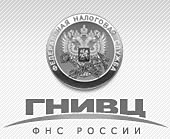 ОТЕЧЕСТВЕННАЯ ОС –
СТРАТЕГИЧЕСКАЯ РОБЛЕМА
Высшая школа экономики, Москва
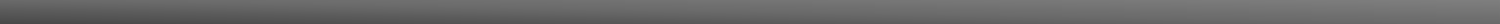 СРАВНЕНИЕ  ПО  НАПРАВЛЕНИЯМ  ПРИМЕНЕНИЯ
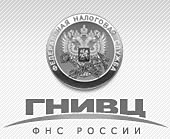 ОС как основа для прикладного программного обеспечения (ППО)

ОС для специализированных устройств - хранилища данных, реализация сайтов, порталов

"Кластерные" ОС для ЦОДов и "облаков"

"Урезанные" версии ОС для узкофункциональных устройств (FW, шифраторы, коммутаторы и т.д.)

"Военные" версии ОС, включая встроенные в системы управления оружием
.
Высшая школа экономики, Москва
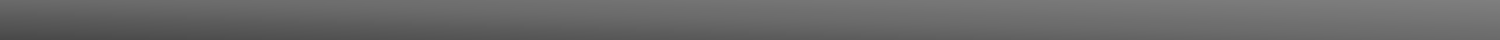 СРАВНЕНИЕ ПО ОБЕСПЕЧЕНИЮ ПРИКЛАДНЫХ ФУНКЦИЙ ОТКРЫТОГО (L) И ПРОПРИЕТАРНОГО (W) ПРОГРАММНОГО ОБЕСПЕЧЕНИЯ
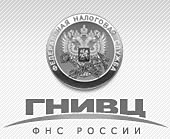 ППО для L в настоящее время в 100 раз меньше, чем для W. Java
 
"Специализированные" направления одинаковы. Устойчивость L выше, чем W

Широко применяются "урезанные" L. Их достаточно для реализации ограниченного функционала
 
"Кластерные" и "Военные" в большей степени ориентируются на L
Высшая школа экономики, Москва
ОБЕСПЕЧЕНИЕ ИНФОРМАЦИОННОЙ БЕЗОПАСНОСТИ в L и W
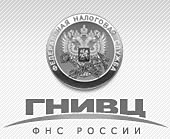 Первоначальная аттестация одинаково сложна для L и W. Для "урезанных" и "военных" применений - первоначальный объем исследований меньше для L

Последующая переаттестация для L проще по всем направлениям применения ОС

Аттестация "железа", включая BIOS, одинакова для L и W.  L эффективнее в использовании вычислительных ресурсов => L лучше на аттестованном, менее производительном, процессоре

Развитие собственной ОС можно вести с учетом прошлой аттестации. Необходимо сертифицировать Java и кейс-технологию типа IBS ( такая возможность реализуется в настоящее время)
Высшая школа экономики, Москва
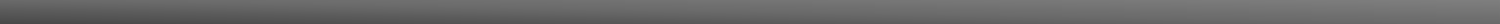 ОРГАНИЗАЦИЯ УПРАВЛЕНИЯ ПРОЕКТОМ
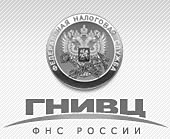 .

Обеспечение стабильности коллективов разработчиков и их ассоциированности с фирмами. Одна фирма - вариант ОС ( приблизительно 20 лет)

Государственно-частное финансирование при определяющей роли Попечительского совета (до 10 человек)

Научное сопровождение определения перспективных направлений разработок. Научный комитет (до 10 человек) из представителей РАН, Академии криптографии и других научных учреждений

Исходные тексты должны быть открытыми. Организация независимого депозитария ПО (возможно, на базе РАН)
Высшая школа экономики, Москва
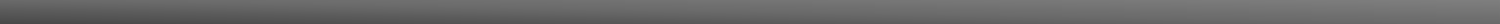